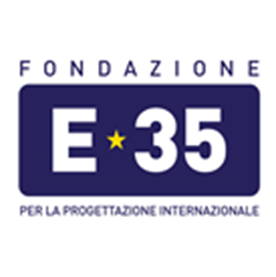 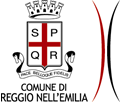 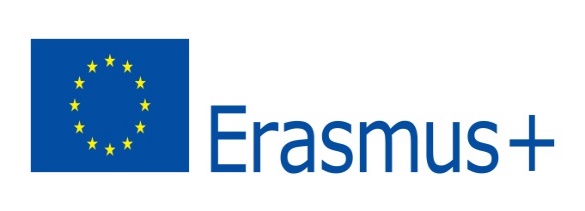 IntegraREIntegraRE - Supporting Immigrant Integration in Reggio Emilia
Programma Erasmus+KA1- Mobilità individuale nel settore dell’istruzione e della formazione
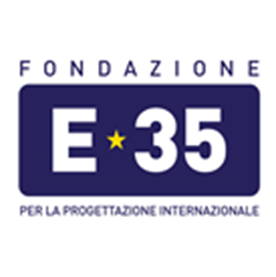 Struttura di progetto
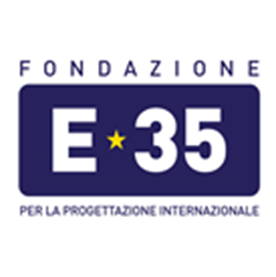 Cronoprogramma studenti IV (35giorni)
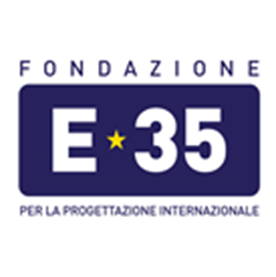 Cronoprogramma studenti IV (35giorni)
I docenti referenti di ciascun istituto dovranno inviare l’elenco degli studenti pre-selezionati alla Fondazione E35 con allegati CV in lingua formato Europass in PDF con foto (vedi Allegato con note per compilazione CV Europass), ogni scuola può indicare un massimo di 25 candidati.

Ogni studente pre-selezionato dovrà compilare l’application form: https://goo.gl/forms/gUCX8crkelf12ND22 

La Fondazione E35 si riserva la facoltà di definire le quote di mobilità assegnate a ciascun istituto a fronte di un numero di candidati inferiore a quello richiesto o non ritenuti idonei al tipo di esperienza.

Criteri di pre-selezione: merito, competenze linguistiche, condotta, predisposizione/atteggiamento propositivo.
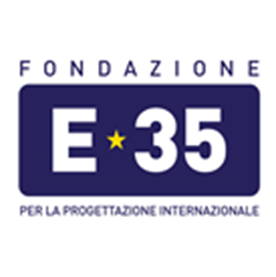 Cronoprogramma studenti IV (35giorni)
CALENDARIO COLLOQUI (da confermare con le singole scuole)
mercoledì 28 novembre: CANOSSA
venerdì 30 novembre: GOBETTI
lunedì 3 dicembre: CARRARA, RUSSELL
mercoledì 5 dicembre: GALVANI-IODI
venerdì 7 dicembre: MANDELA, CATTANEO-DALL’AGLIO

N.B.: gli studenti pre-selezionati dovranno presentarsi a colloquio con una copia fotostatica fronte-retro dei seguenti documenti: passaporto (o carta d’identità, se valida per espatrio), tesserino sanitario ed, eventualmente, permesso di soggiorno.
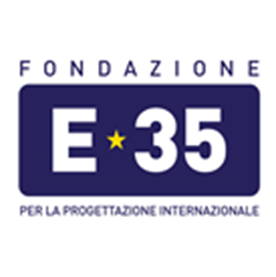 Cronoprogramma studenti IV (35giorni)
Entro il 15 dicembre i docenti interessati dovranno comunicare la propria candidatura compilando l’application form: https://goo.gl/forms/dewn4agguVOtC9TQ2

I docenti interessati potranno candidarsi per l’intero periodo (35 giorni) o, in alternativa, per metà periodo (17/18 giorni)

Sono ammesse candidature da parte dello stesso docente anche per più periodi e destinazioni.
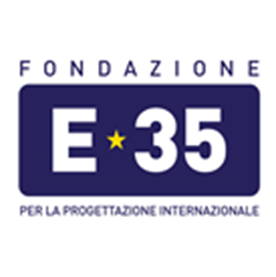 Cronoprogramma studenti IV (35giorni)
Verranno comunicati gli esiti delle selezioni con relativo flusso di partenza (destinazione e periodo) e saranno richieste eventuali integrazioni ai candidati con documentazione incompleta. 

Non verranno comunicate liste d’attesa in quanto, in caso di sostituzione di un candidato selezionato, l’individuazione del sostituto sarà a discrezione della Fondazione E35.
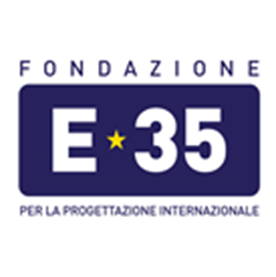 Cronoprogramma studenti IV (35giorni)
All’incontro dovranno essere presenti gli studenti selezionati e, se minorenni, entrambi i genitori, per la firma del contratto. L’incontro si svolgerà nel tardo pomeriggio per permettere anche ai genitori di partecipare. 

Data e luogo degli incontri verranno comunicati in tempo utile alle scuole.
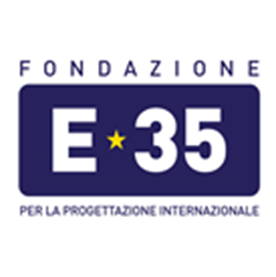 Cronoprogramma studenti IV (35giorni)
Gli studenti selezionati parteciperanno a momenti di formazione divisi per flusso alcune settimane prima della partenza. 
Sarà previsto un momento di formazione/preparazione anche per i docenti accompagnatori.
Gli incontri si svolgeranno a Reggio Emilia.
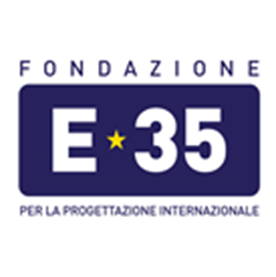 Cronoprogramma studenti IV (35giorni)
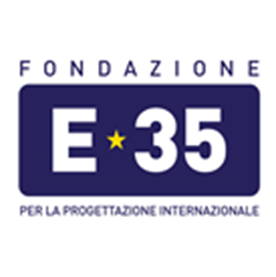 Cronoprogramma studenti IV (35giorni)
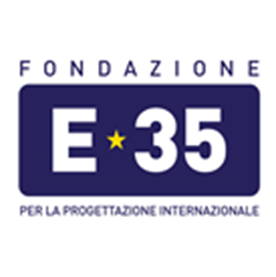 Accompagnatori
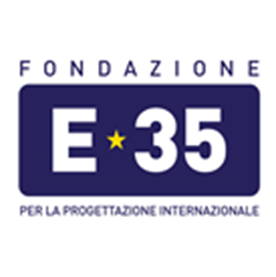 Copertura finanziaria
Costi coperti dal budget di progetto per ciascun partecipante:
formazione pre-partenza;
viaggio aereo a/r;
transfer da aeroporto ad alloggio e ritorno nel Paese di destinazione;
alloggio per l’intero periodo di permanenza;
pocket money (ad esclusione di UK e Irlanda per gli studenti di IV);
assicurazione RC e Infortuni.

N.B.: il budget del progetto non consente la copertura totale dei costi previsti; sono pertanto da prevedersi spese a carico dei partecipanti